IPCC Inventory Software:IPPU Updates
IPCC TFI Side-event 
UNFCCC COP27
Sharm el-Sheikh, Egypt 
 November 2022
IPPU Main Updates
Implementation of higher Tiers 
Higher Tiers mean more disaggregated data are needed, i.e. technology-specific EFs and plant-specific data
A user may use a mix of Tiers within the same category
Introduction of a category subdivisions (e.g. national, region, plant, etc.)
A user can enter a single subdivision (e.g., a national level) or many user-defined sub-divisions (e.g., prefectures or facilities)
More possibilities to select user-defined technologies, production processes and materials
Users can disaggregate each category according to its national circumstances according to country-specific technologies, production processes and input materials, and to enter country- or plant-specific values (EFs and parameters)
Sub-divisions
Worksheets Menu (Tiers)
Default or User-defined process/technology
Default or User-defined parameter
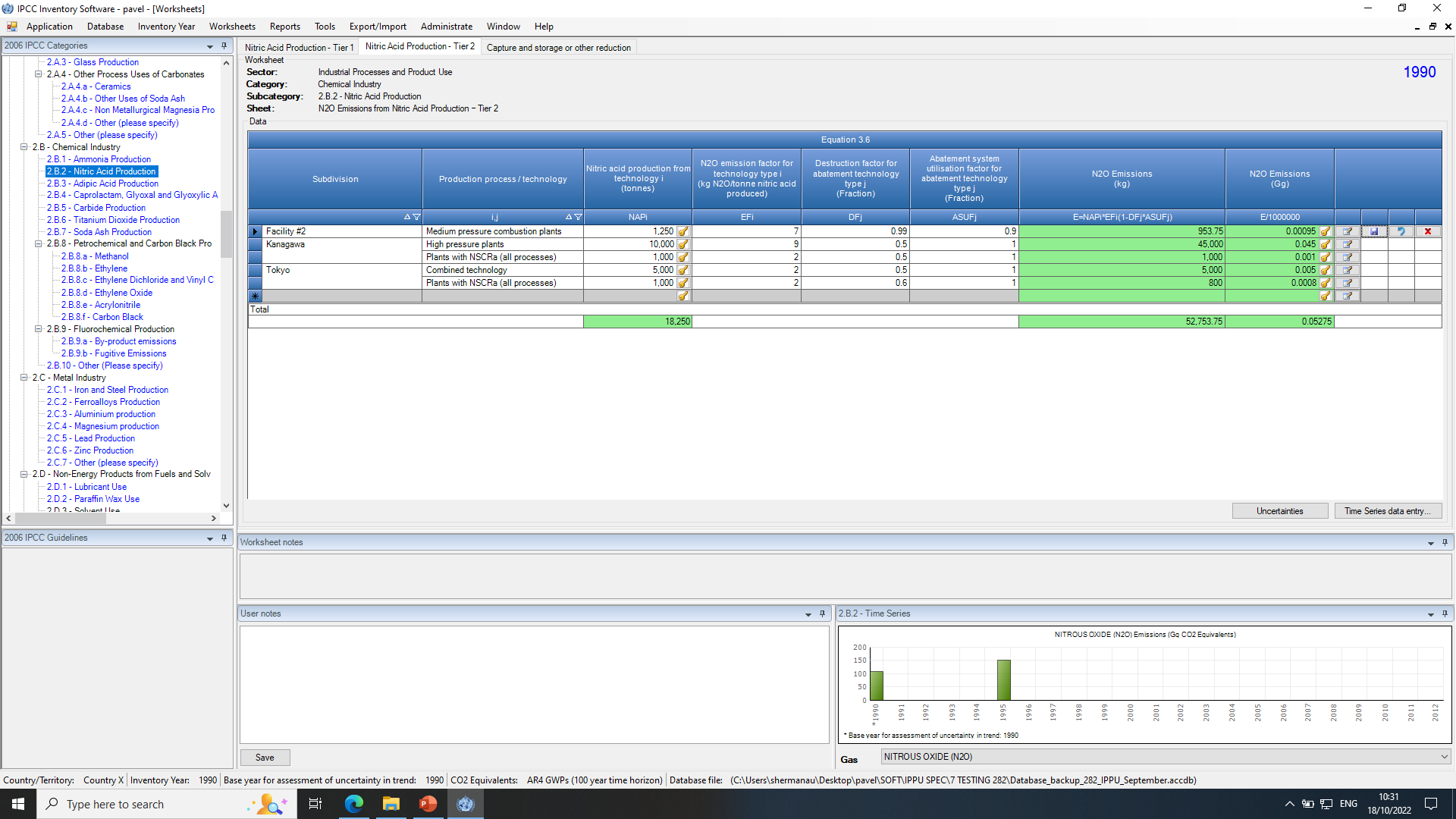 Example of a Worksheet
IPPU Worksheets
2.A Mineral Industry
* Implements generic equation (AD x EF). No default values are provided in the 2006 IPCC Guidelines
2.B Chemical Industry
2.B Chemical Industry - Petrochemicals
The same guidance for all 2.B.8 sub-categories – 2.B.8. a, b, c, d, e, f
2.B Chemical Industry - Fluorochemicals
2.C Metal Industry
2.D Non-Energy Products from Fuels 2.E Electronics Industry
2.F Product Uses as Substitutes for ODS
2.G Other Product Manufacture and Use (1)
2.G Other Product Manufacture and Use (2)
2.H Other
* Implements generic equation (AD x EF). No default values are provided in the 2006 IPCC Guidelines 
(NMVOCs emissions from Pulp and Paper Industry and Food and Beverage Industry in the Revised 1996 IPCC Guidelines)
Summary
All IPPU methods provided in the 2006 IPCC Guidelines are implemented in the IPCC Inventory Software (i.e. all equations in Volume 3 of the 2006 IPCC Guidelines)
Flexibility of the IPCC Inventory Software to meet national circumstances is ensured (as per a Tiered approach)
Sub-national reporting allows tracking specific activities/emissions within a national GHG inventory
The Guidebook for IPPU sector to guide users in implementing each and every IPCC method in IPPU is under preparation
Thank youUsers’ feedback is most welcome!Please provide it at: ipcc-software@iges.or.jp